DEUTSCH FÜR 6. KLASSE
1
HAUSTIERE
- W iederholen
- Unbestimmter Artikel: ein/eine/ein/ -
- Negativer Artikel: kein/keine/kein/keine
- Verb: haben
HAUSTIERE
Das ist ein Papagei.
Das ist ein Hund.
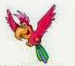 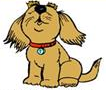 Der Papagei ist bunt.
Der Hund ist groß.
der  Papagei
der Hund
Das ist eine Schildkröte.
Das ist eine Katze.
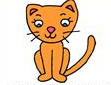 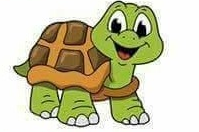 Die Schildkröte ist alt.
Die Katze ist lieb.
die Katze
Das ist ein Kaninchen.
die Schildkröte
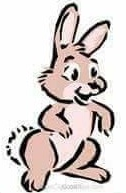 Das ist ein Chinchilla.
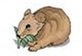 Das Kaninchen ist schnell.
Das Chinchilla ist klein.
2
das  Kaninchen
das Chinchilla
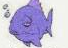 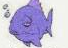 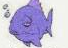 Das sind die Fische.
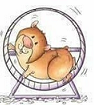 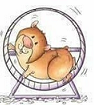 Das sind die Hamster.
Die Fische und die Hamster sind interessant.
Artikel
3
BEISPIELEkein  -   keine  -  kein  -  keine
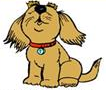 Ist das ein Papagei?
Nein, das ist kein Papagei,
das ist ein Hund.
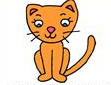 Ist das eine Schildkröte?
Nein, da ist keine Schildkröte, 
das  ist eine Katze.
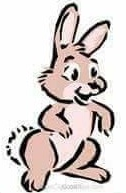 Ist das ein Chinchila?
Nein, das ist kein Chinchila, 
das ist ein Kaninchen.
4
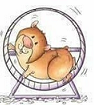 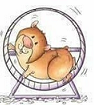 Sind das die Fische?
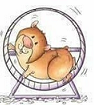 Nein, das sind keine Fische,
 das sind die Hamster.
Haben
ich habe		wir haben
du hast			ihr habt
er/sie/es hat		sie/Sie haben
Haben + Akkusativ

Beispiele:
Ich habe drei Schwester und einen Bruder.
Ich habe viele Haustiere: Ich habe drei Katzen und vier Hunde.
Ich habe keine Kinder.
Und du? Hast du eine Schwester oder einen Bruder?
 Hast du Haustiere? Was hast du – eine Katze, eine Schildkröte, ein Kaninchen oder einen Papagei?
5
hausaufgabe
Kursbuch, Seite 40
Übungen 5 und 6, lesen und die Tabelle mit Grammatik ergänzen
Übung 7, Dialoge hören und markieren, was richtig ist

Arbeitsbuch, Seite 27
Übungen 4, 6 und 7, ergänzen
6
WORTLISTE
Haustiere – kućni ljubimci
bunt – šaren
lieb – umiljat
Artikel – član
bestimmt –određen
unbestimmt-neodređen
negativ – negativan
haben – imati
Haben + Akkusativ
einen Hund haben –imati jednoga psa
7
Vielen Dank für eure Aufmerksamkeit
8
AUF WIEDERSEHEN